Action and Implementation
After
Before
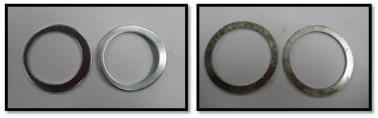 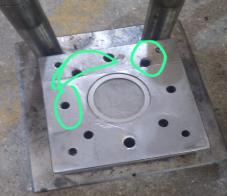 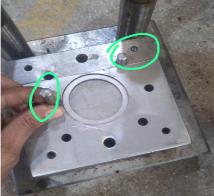 Stopper pin not provide
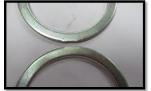 Stopper pin not provide